April 2021
The updated figures in the draft technical report on interworking between 3GPP 5G network and WLAN
Date: 2021-04-22
Authors:
Hyun Seo OH (ETRI)
Slide 1
Abstract
This document provides the updated figures shown in IEEE 802.11 AANI contribution “Draft technical report on interworking between 3GPP 5G network and WLAN(IEEE 802.11-20/013r12)”.
Hyun Seo OH (ETRI)
Slide 2
3GPP 5G 
    Core Network
Network Interface
Wireless
Interface
Data
Network
Access Network
Terminal
Fig. 1 Overview of interworking reference model
Slide 3
UE
5G Access
Network Interface
3GPP 
       5G Core
      Network
3GPP 5G Access Network
3GPP
Access
Data
Network
AMF
WLAN Access
N3IWF
WLAN
Access
WLAN Access Network
TNGF
TE
WLAN
Access
Fig. 2 Interworking reference model between 5G core network and WLAN
Slide 4
N1
N1
N15
UE
N11
N7
PCF
SMF
AMF
N2
3GPP 5G Access Network
3GPP
Access
Access
N2
N4
NWu
WLAN Access Network
TE
R8
R9
ANC
N3IWF
UPF
TEC
N3
R1
WLAN Access Data Path
R3(Y2)
TEI
3GPP 5G 
Core Network
Fig. 3 Untrusted WLAN interworking reference model with 5G core network
Slide 5
N1
N1
N15
UE
N11
N7
PCF
SMF
AMF
N2
3GPP 5G Access Network
3GPP
Access
Access
N2
N4
NWt
WLAN Access Network
TE
R8
R9
ANC
TNGF
UPF
TEC
N3
R1
WLAN Access Data Path
R3(Ta)
TEI
3GPP 5G 
Core Network
Fig. 4 Trusted WLAN interworking reference model with 5G core network
Slide 6
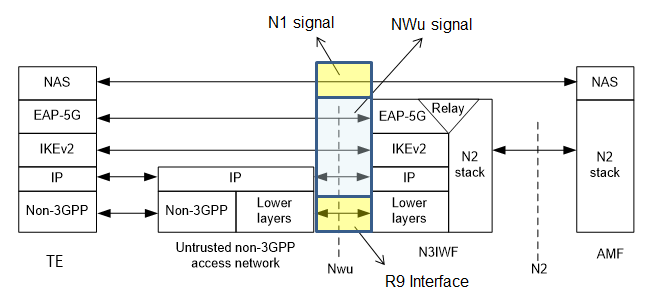 Fig. 5 Control plane between a TE and N3IWF(3GPP TS 23.501)
Slide 7
WLAN Access Network
N3IWF
Ethernet protocol
Fig. 6 R3 interface
Slide 8
WLAN Access Network
WLAN Access Network
TE
TE
AMF/AUSF
AMF/AUSF
N3IWF
N3IWF
IP address allocation
IP address allocation
IKE-SA-INIT
IKE-SA-INIT
IKE AUTH-Request
IKE AUTH-Request
IKE AUTH-Response
IKE AUTH-Response
IKE AUTH-Request/Response(EAP-5G)
IKE AUTH-Request/Response(EAP-5G)
N2 message
N2 message
IKE AUTH-Request/Response(EAP-5G)
IKE AUTH-Request/Response(EAP-5G)
N2 message
N2 message
IPsec SA completed
IPsec SA completed
Fig. 7 NWu interface
Slide 9
WLAN Access Network
N3IWF
AMF
TE
IPsec SA is completed
NAS signaling
Fig. 8 N1 interface
Slide 10
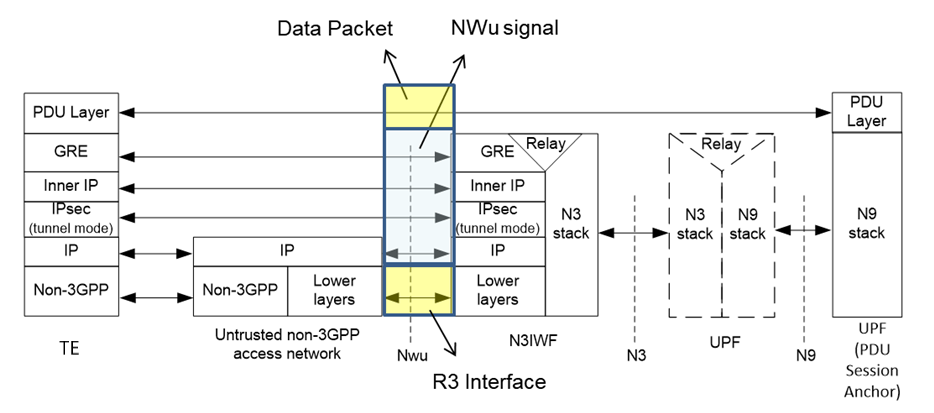 Fig. 9 Data plane between a TE and N3IWF(3GPP TS 23.501)
Slide 11
Fig. 10 QoS flows and mapping to AN resources in user plane(3GPP TS 23.501)
Slide 12
Fig. 11 Architecture reference model for ATSSS support(3GPP TS 23.501)
Slide 13
N3IWF
SMF
QoS DRB
QoS Profile
Packet Scheduling
Packet Scheduling
Data rate
Latency
PER
Packet size
Data rate
Latency
PER
Packet size
TE
AP
UPF
WLAN Access Data Path
TEI
3GPP 5G Core Network
Wireless Access
Fig. 12 QoS mapping and scheduling example of WLAN
Slide 14
TSN Domain
TSN Domain
Master Station
End Station
5G CN
TT
UE
5G AN
TT
TSN Bridge
Fig. 13 TSN bridge using 5G AN and CN
Slide 15
TSN Domain
TSN Domain
Master Station
End Station
5G CN
TT
TE
WLAN AN
TT
TSN Bridge
Fig. 14 TSN bridge using WLAN and 5G CN interworking
Slide 16
TSN Domain
TSN Domain
Master Station
End Station
TT
TE
WLAN AN
TT
TSN Bridge
Fig. 15 TSN bridge using WLAN only
Slide 17